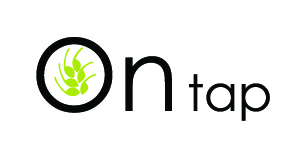 Il negozio per tutti… natura compresa!
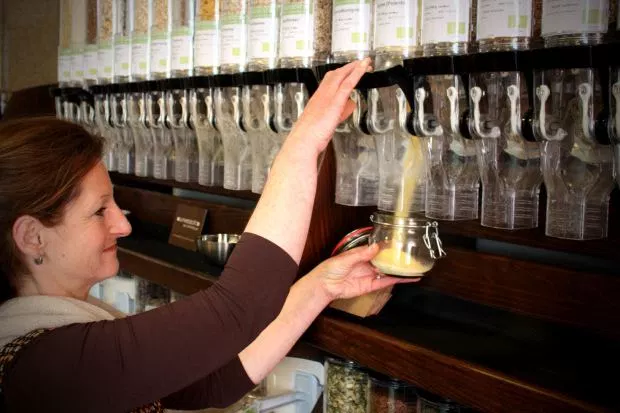 Linda Drei
Alice Barbieri
Luigi Morra
Chiara Minganti
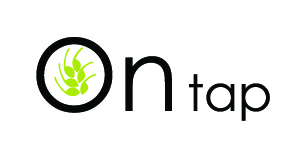 ECONOM
I
CO
C O S O S T E N I B I L E
Senza imballaggi,                          

Addio plastica!
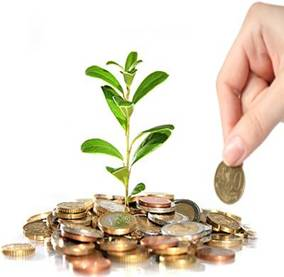 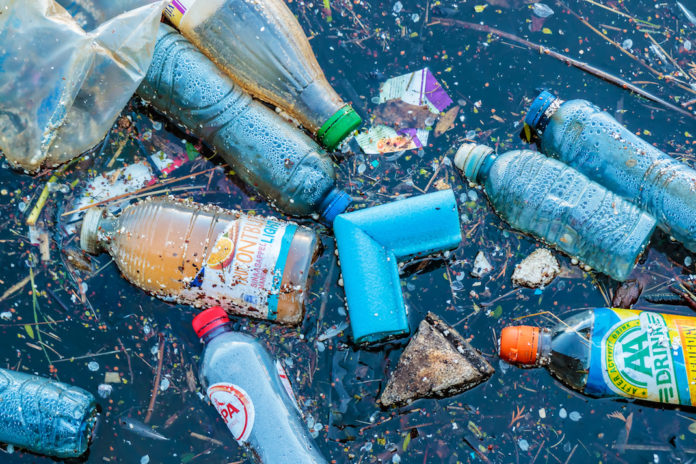 Bassi prezzi, alta qualità.
IMPARARE INSIEME
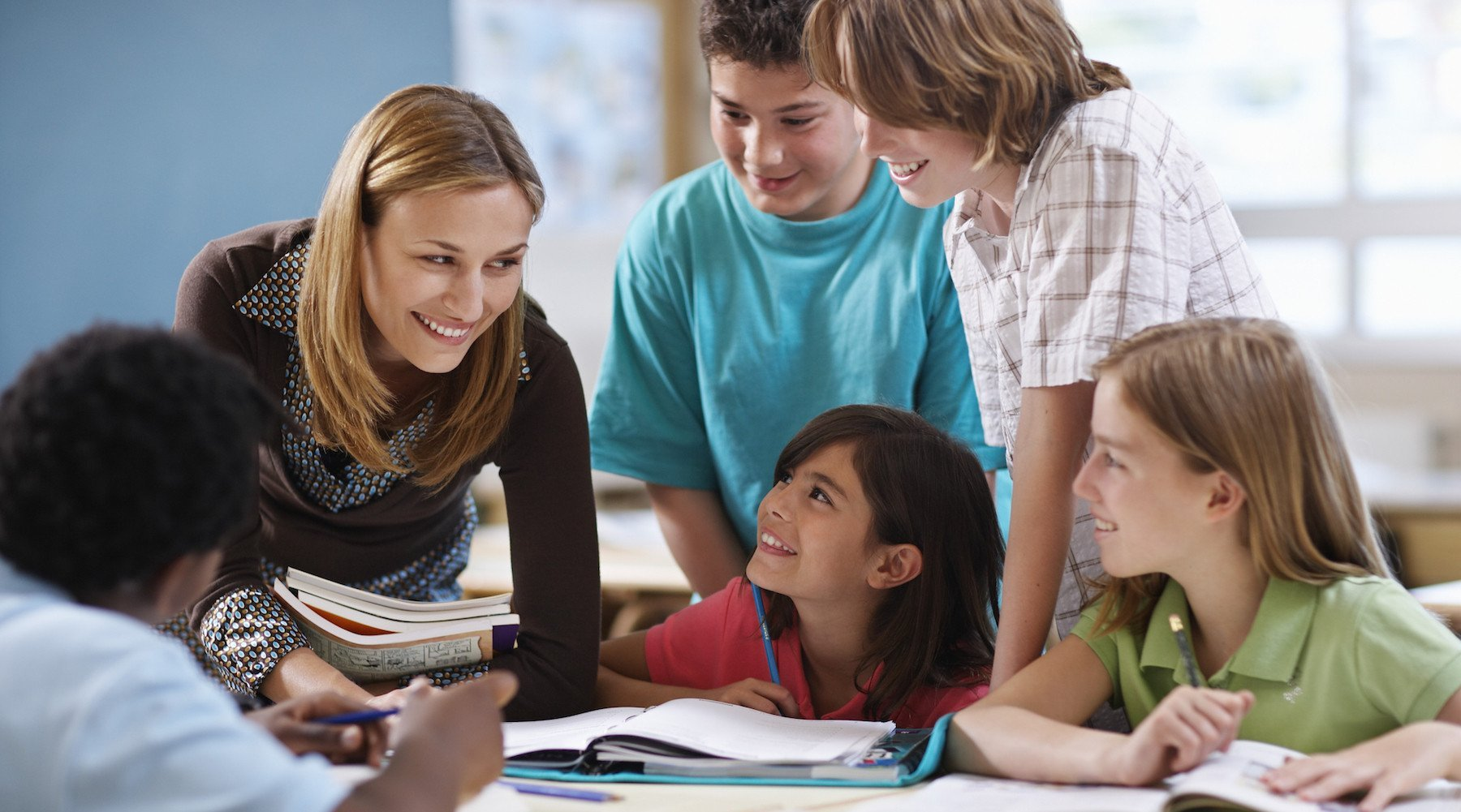 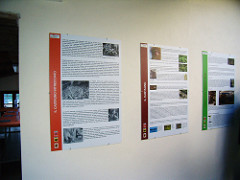 Attività didattiche per imparare a proteggere l’ambiente nel nostro piccolo
Lezioni con esperti per sensibilizzare
Cartelli illustrativi per informare
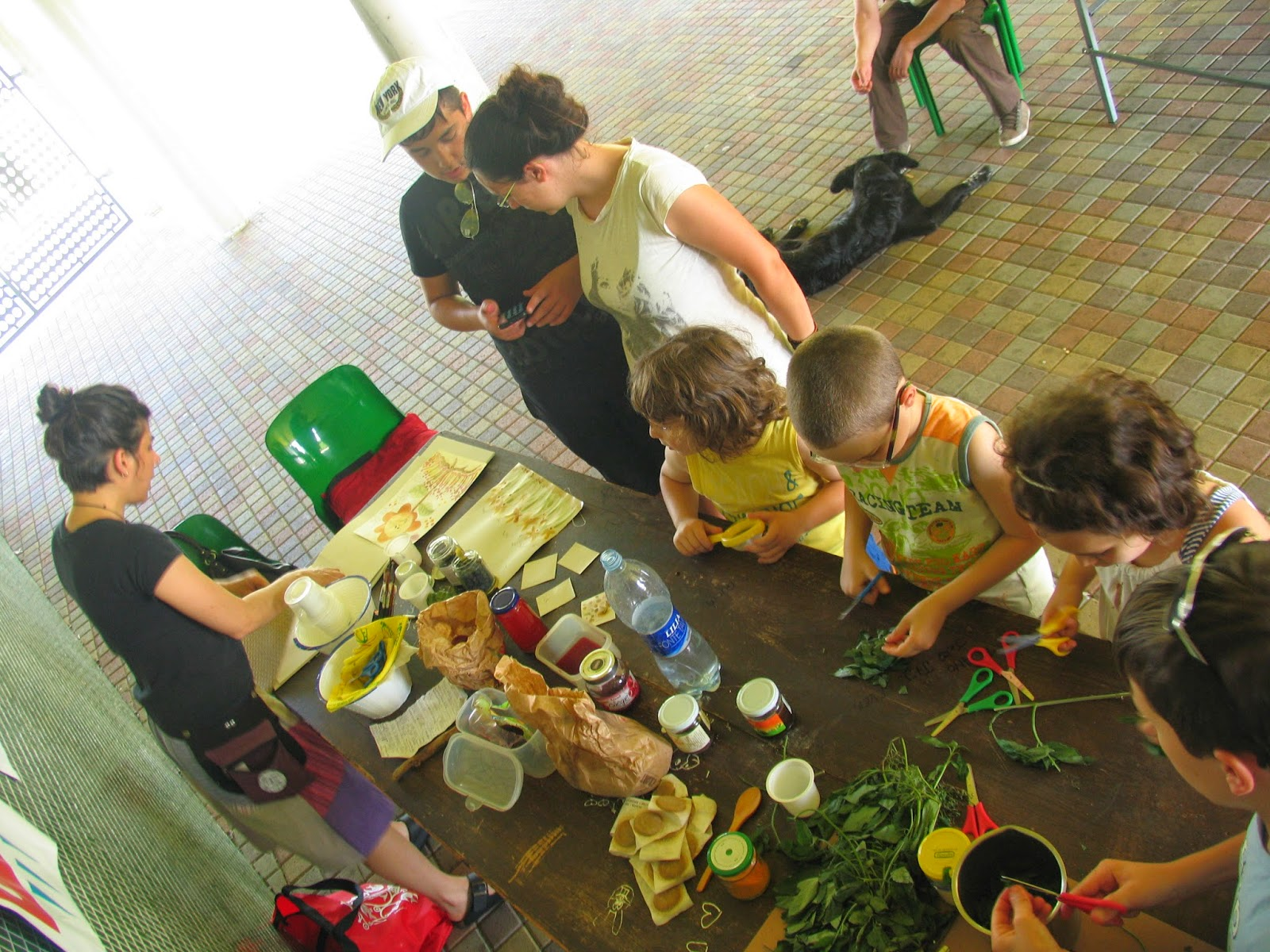 CONCORRENTI? NON LI TEMIAMO!
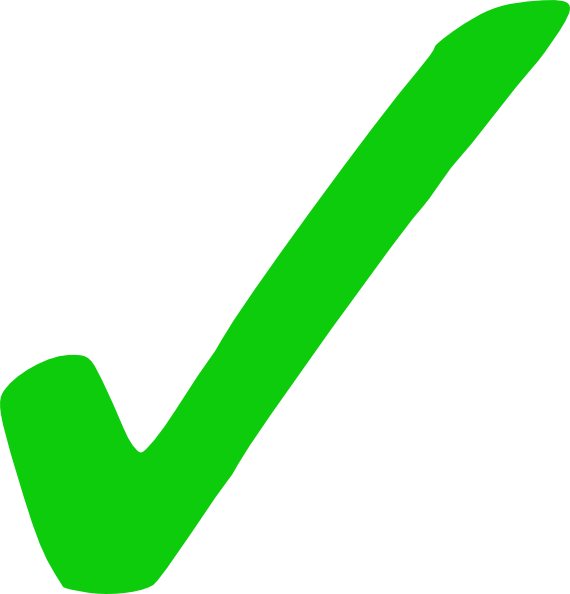 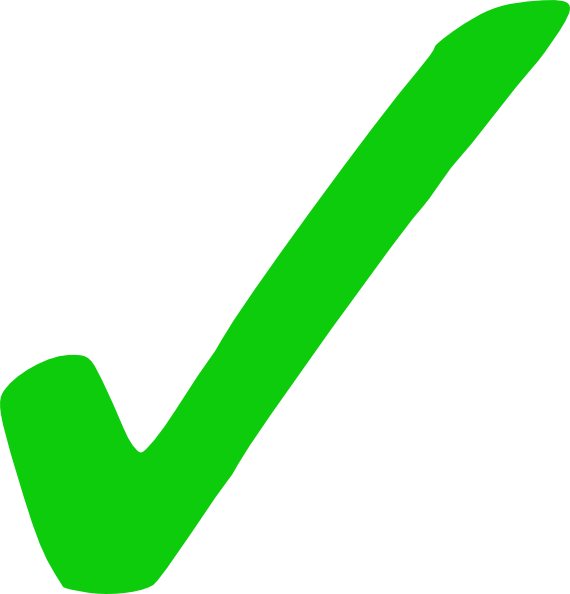 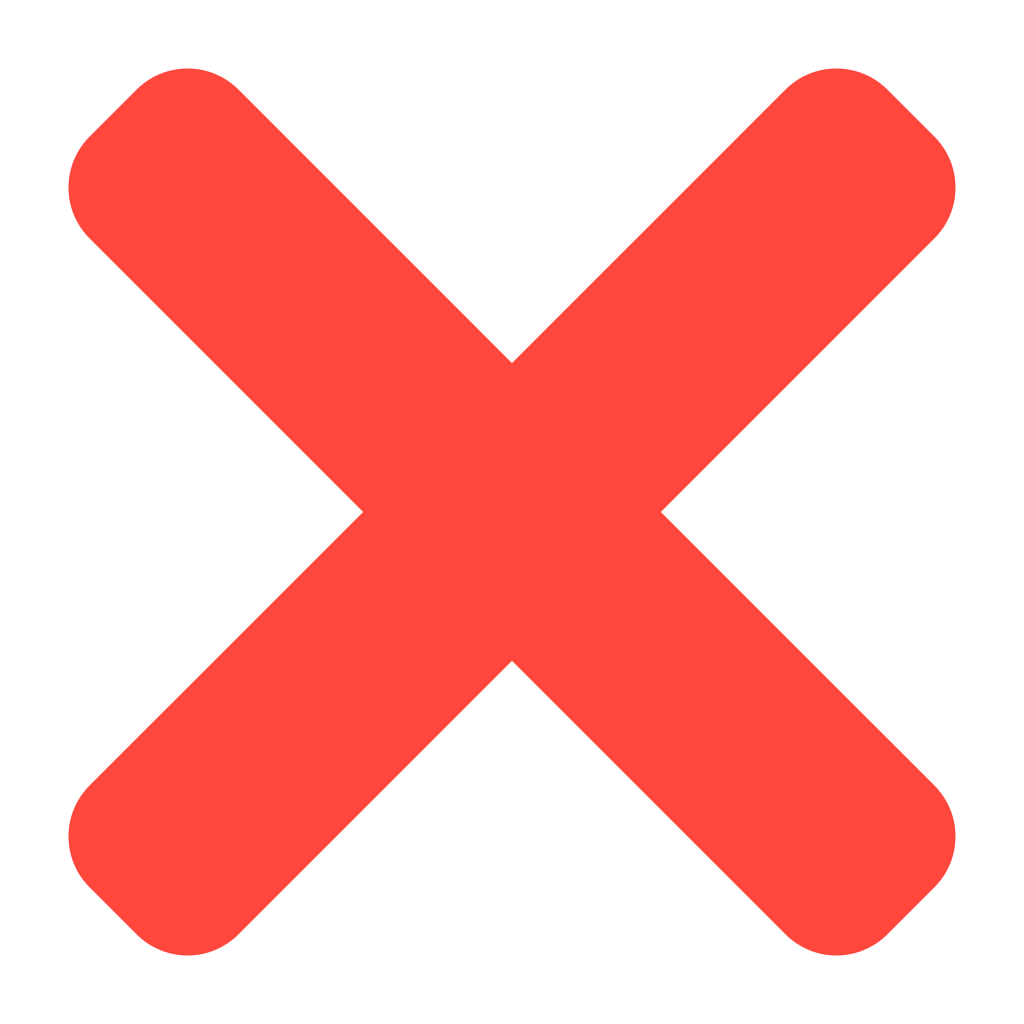 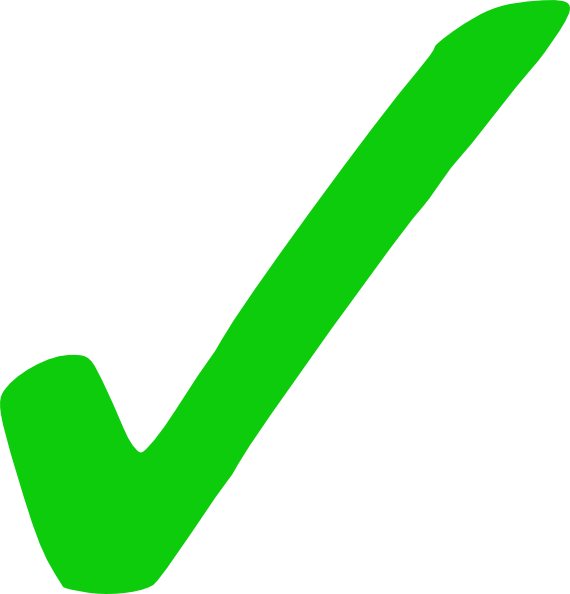 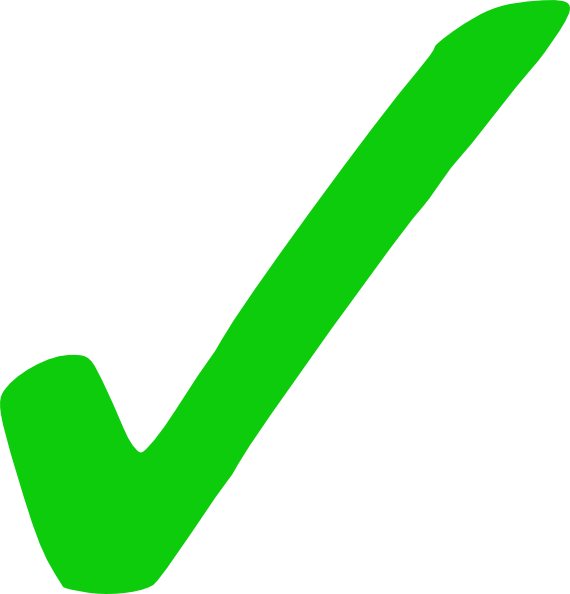 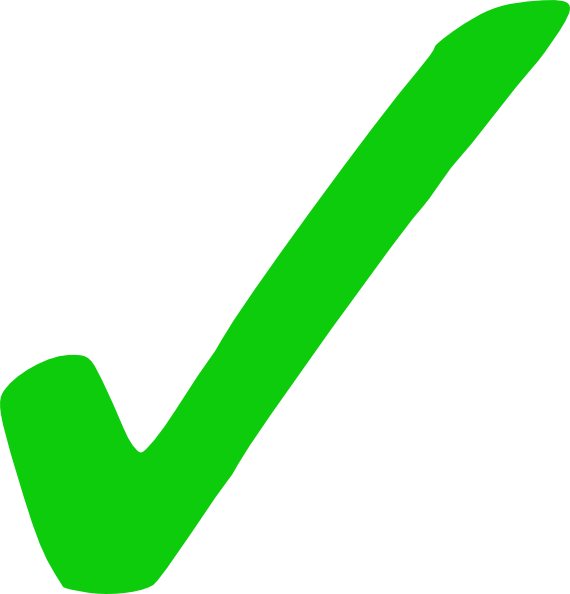 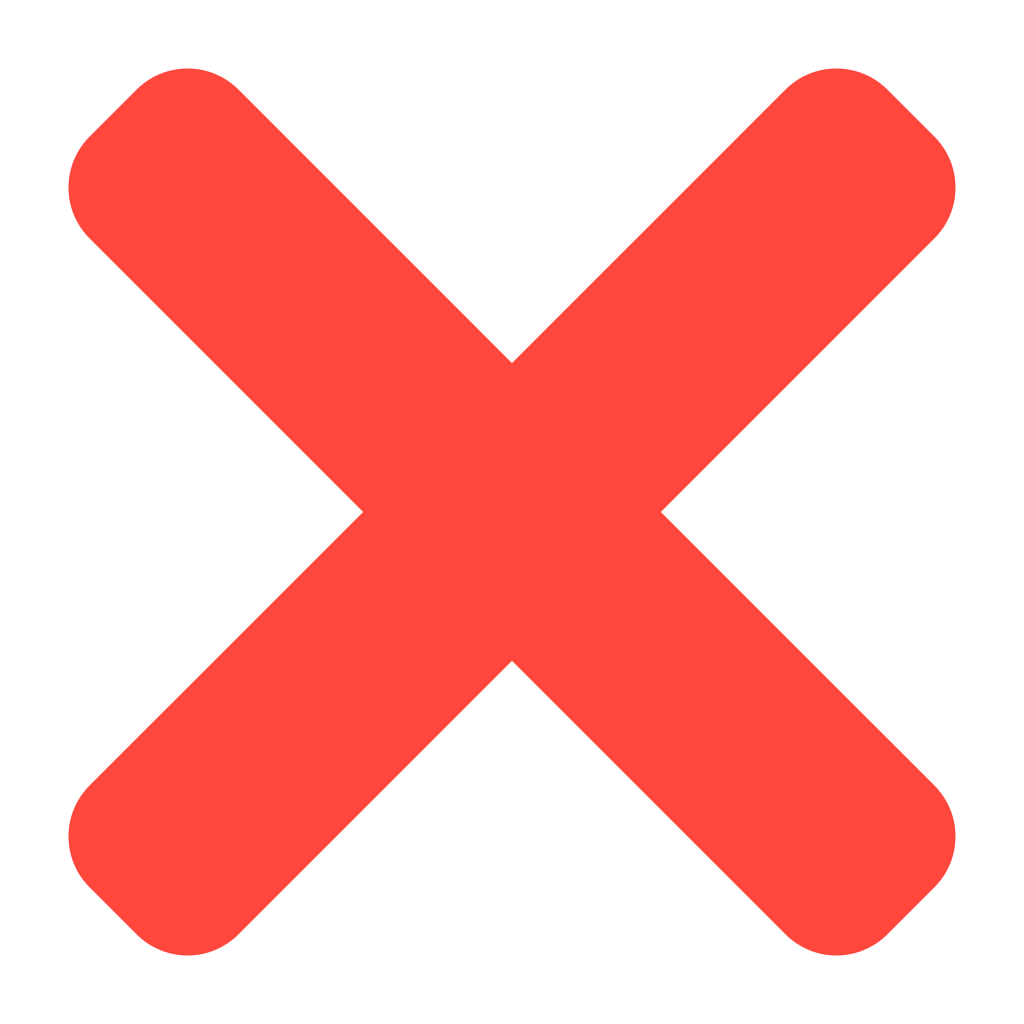 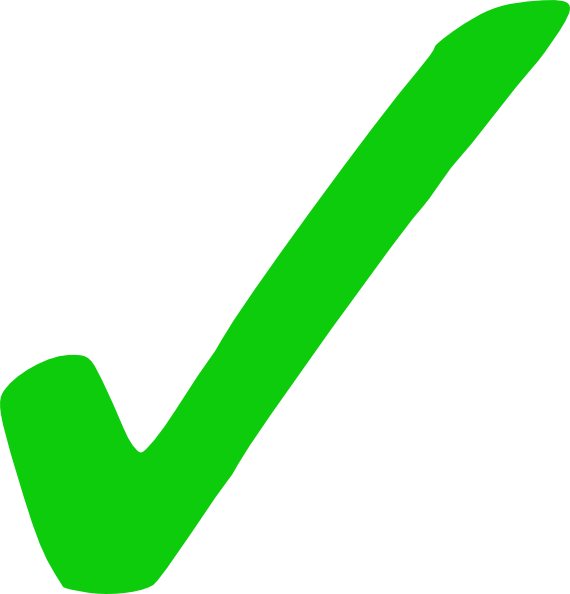 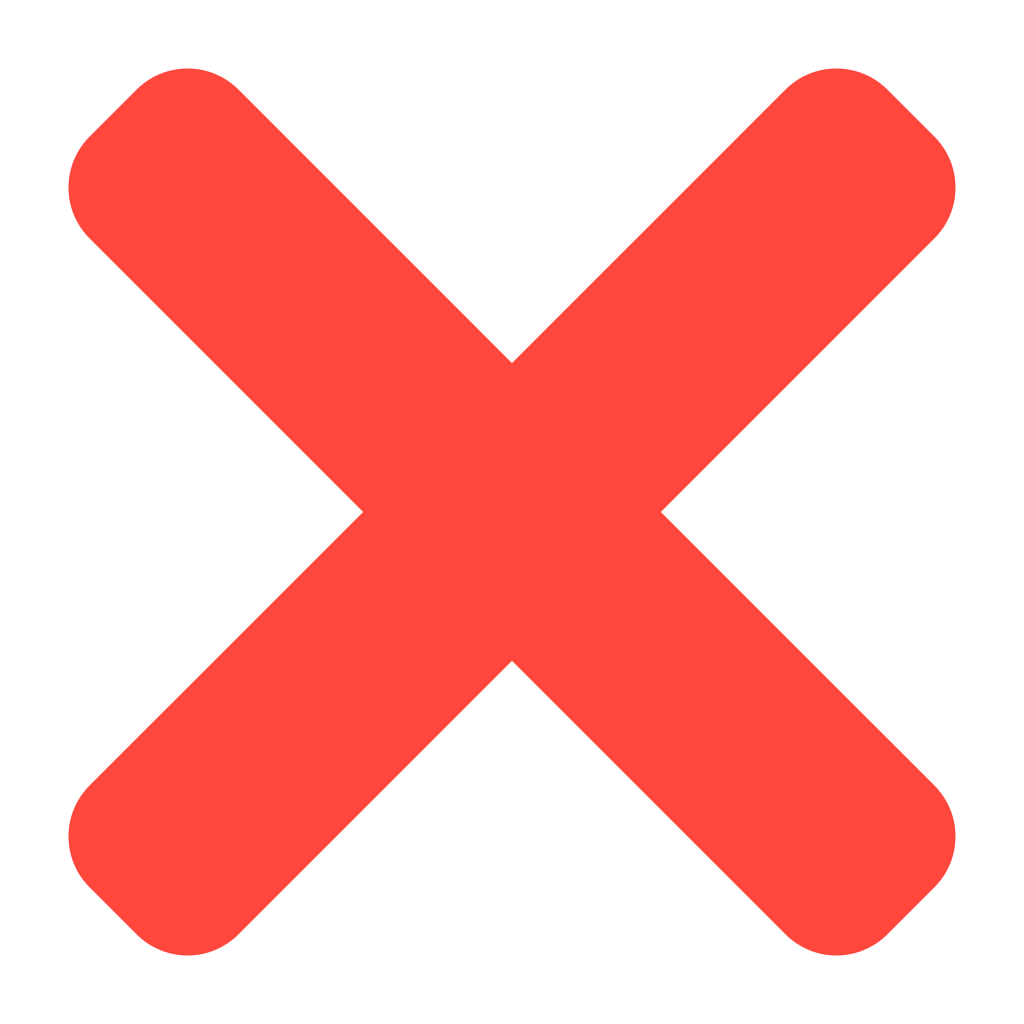 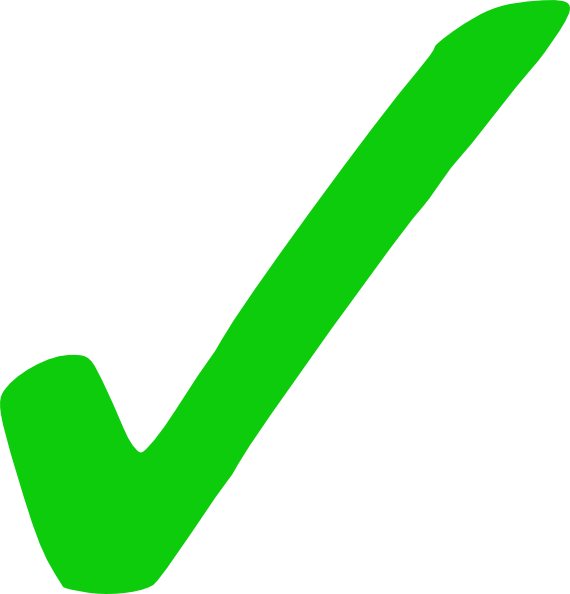 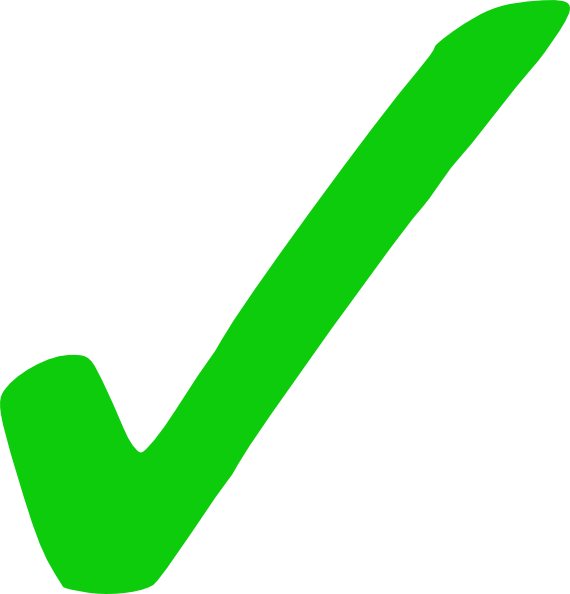 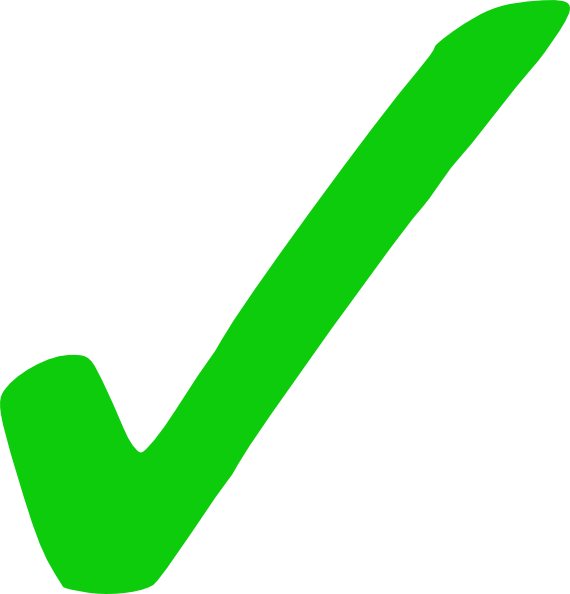 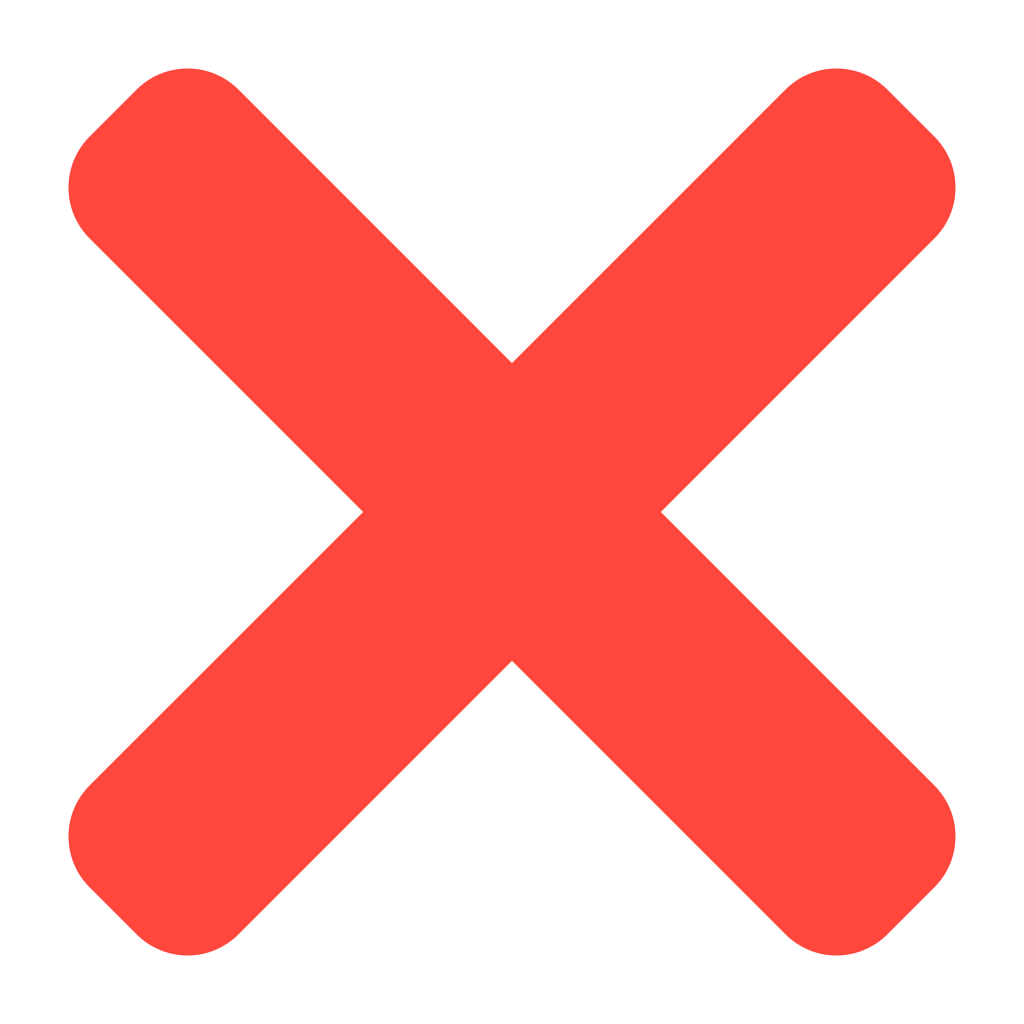 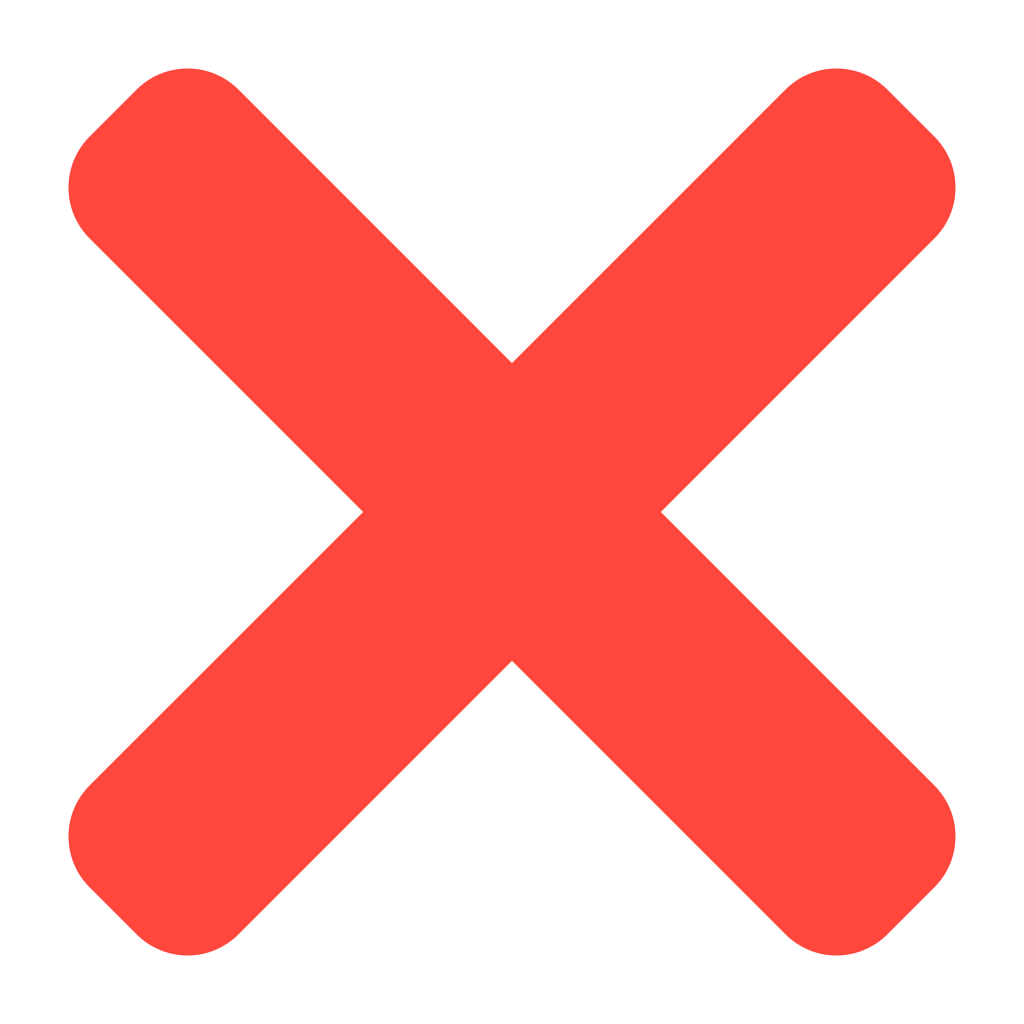 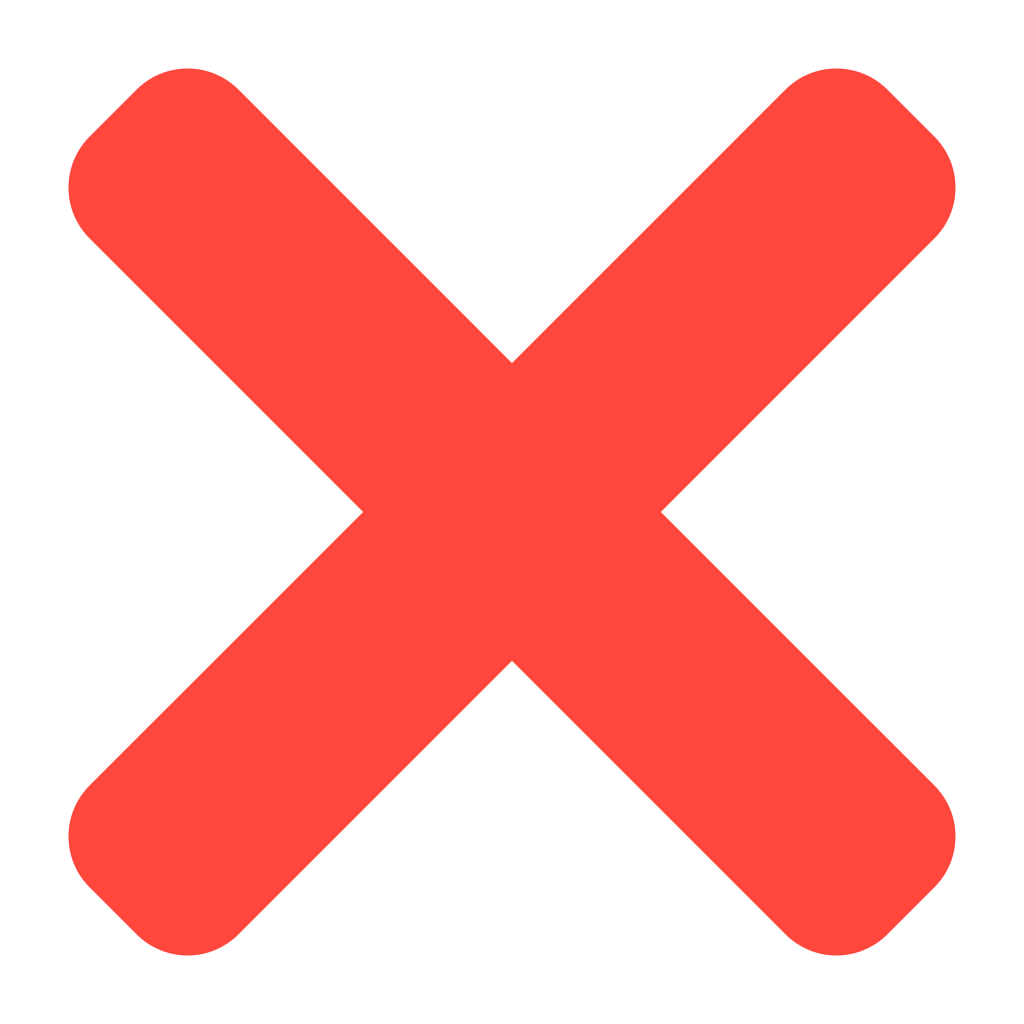 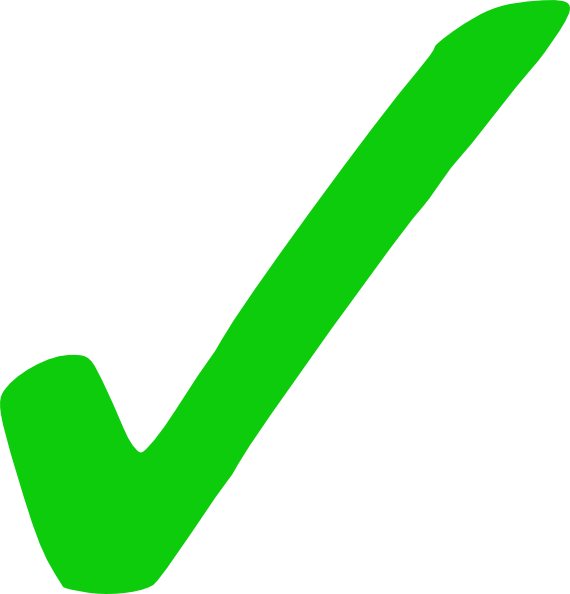 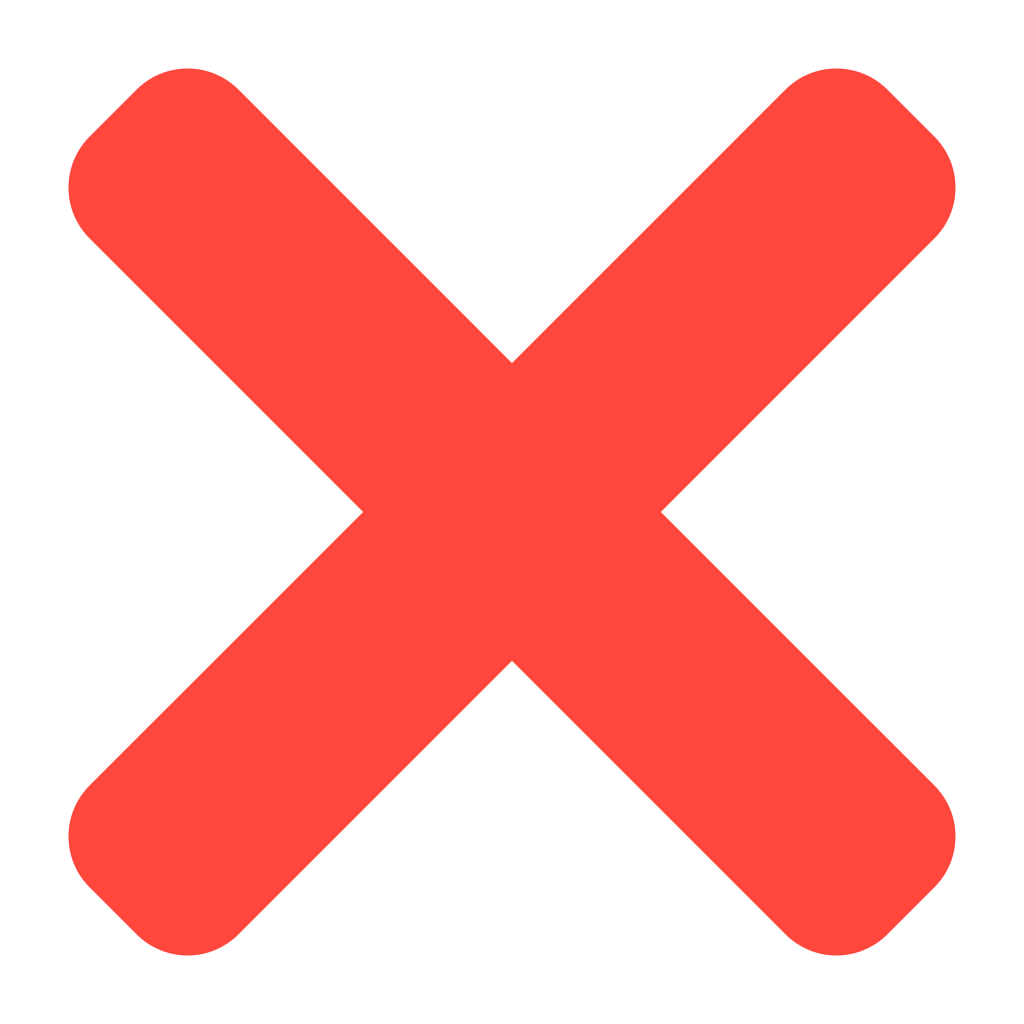 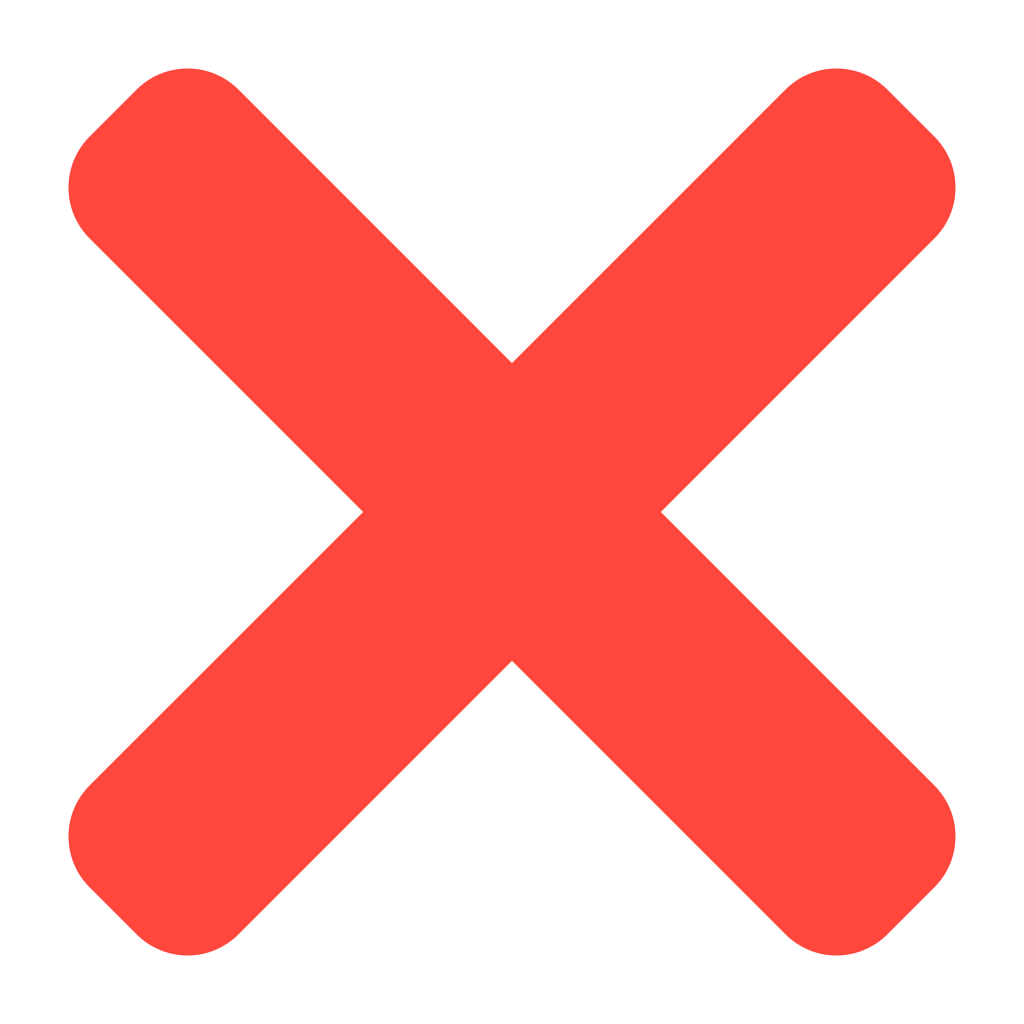 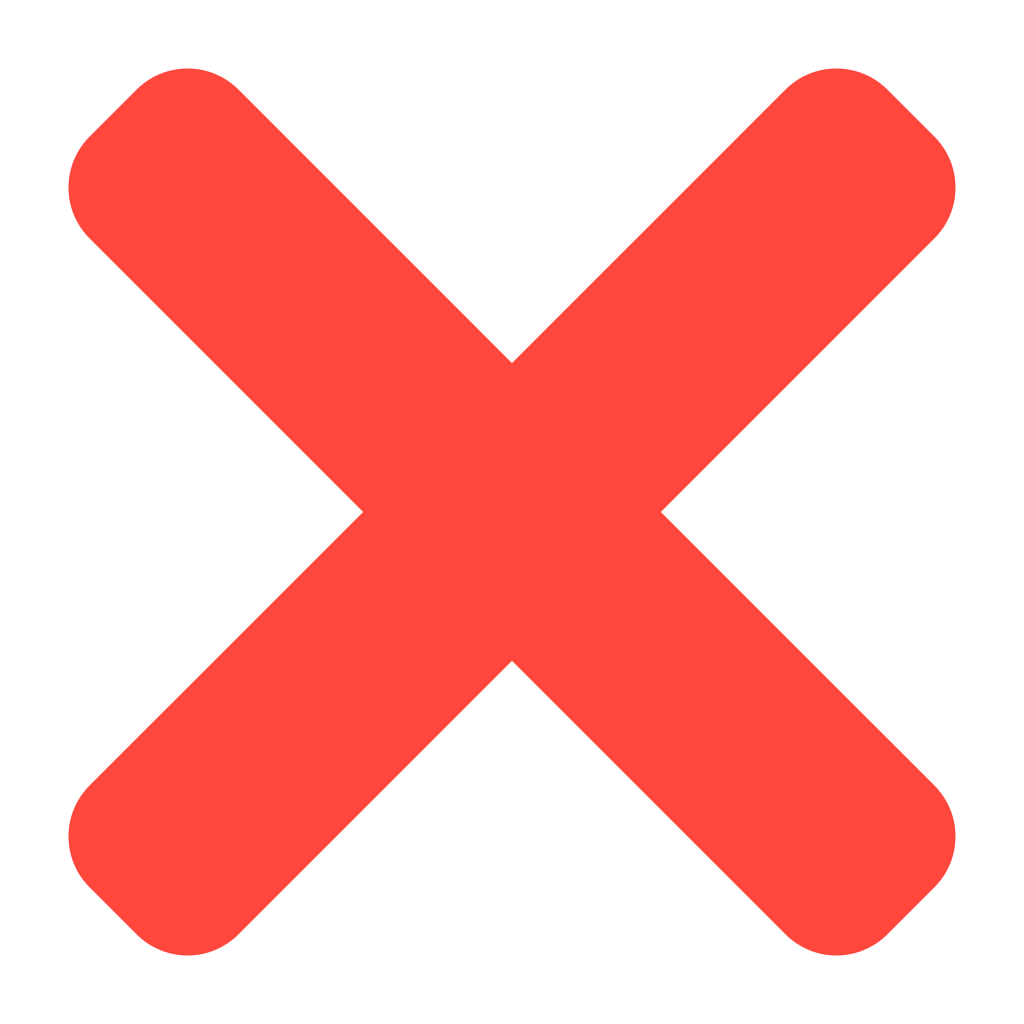 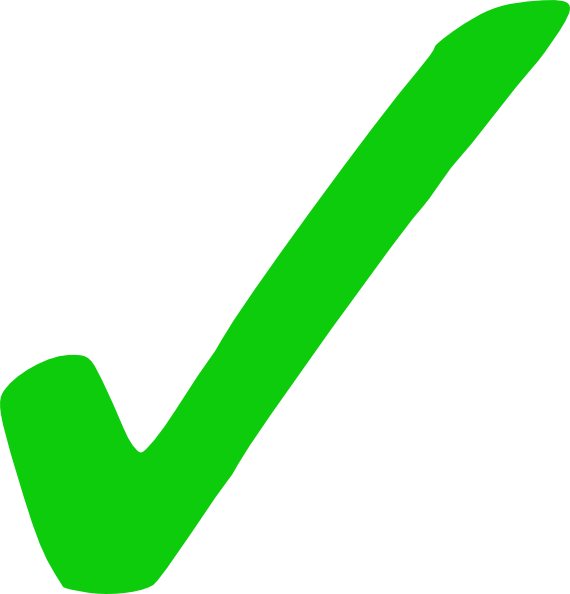 TEAM ON TAP
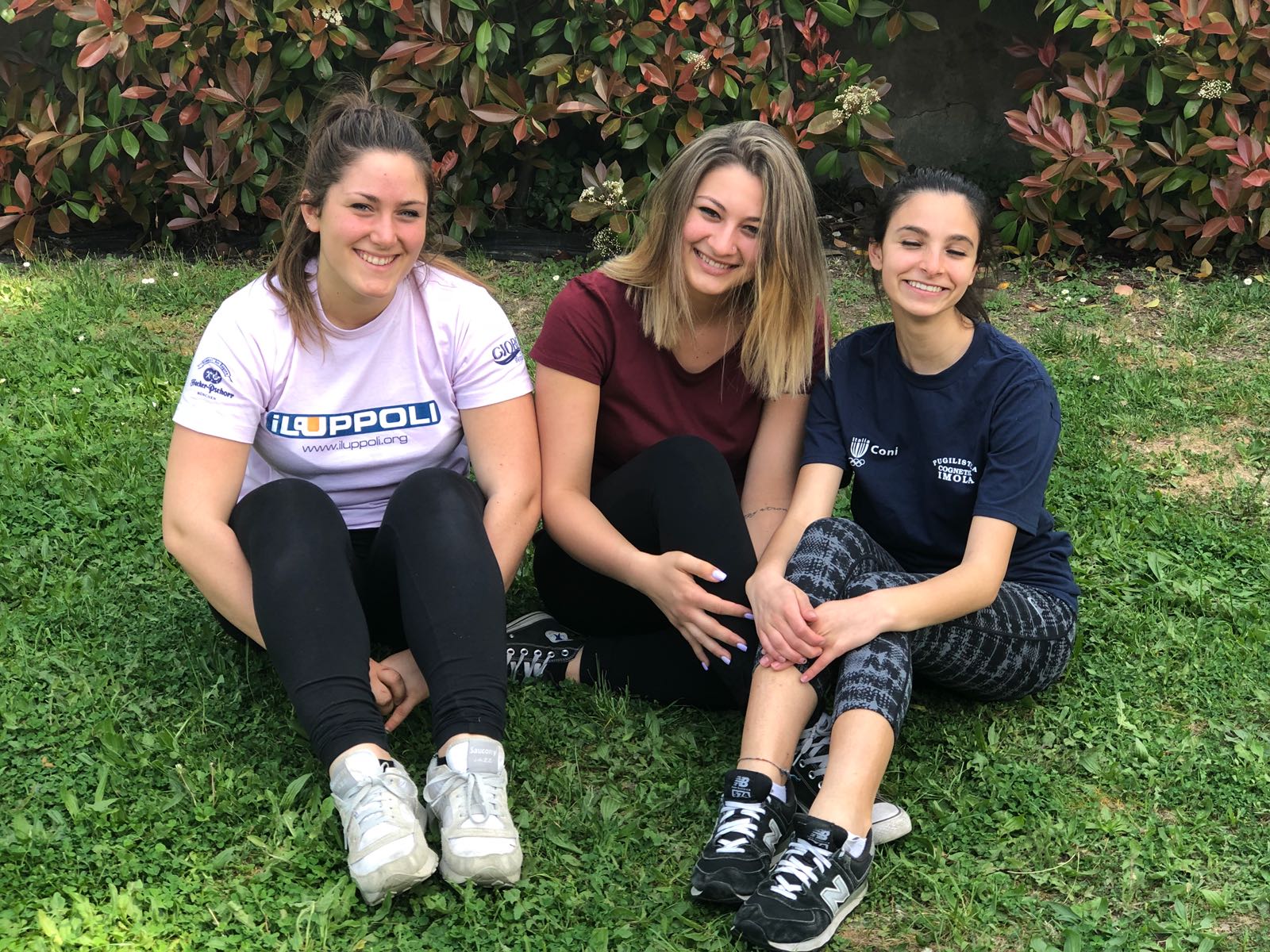 INSiEME
PER UN FUTURO
MiGliORE